Caroline B. Hinman: Off the Beaten Track
Leighann C. Neilson, Ph.D.
Sprott School of Business
Carleton University
Agenda
Who was Caroline Hinman?
Why is a business school academic interested in her?
Search for additional sources
[Speaker Notes: Today I’m going to talk with you about research in progress on an interesting women, Caroline Borden Hinman. My goal in presenting this work at such an early stage is to hopefully discover additional sources that I may not have uncovered that other researchers working on projects in this area may be familiar with.
-So, first I’ll tell you a little bit about Caroline.
-Then, I’ll talk about why I’m interested in her.
-And finally, I’m hoping that some of what I’m  saying will ring some bells and you’ll have suggestions for me.]
Caroline Borden Hinman
Born 8 November 1884 in Cincinnati to Russell Hinman and Marie Louise Erwin
Moved to Summit, NJ in 1892  
Graduated from Smith College in 1906 with BA
Died 12 July 1966 in Summit, NJ after ‘long illness’ aged 82 years
Had retired only 6 years previously in 1960
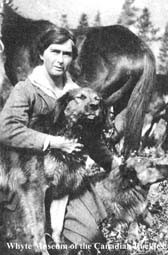 [Speaker Notes: Caroline Borden Hinman was born on November 8th, 1884 to Russell Hinman and Marie Louise Erwin, in Cincinnati, Ohio.
In 1892 the family moved to Summit, New Jersey where Caroline would live, when she wasn’t travelling, for the rest of her life.
She graduated from Smith College in 1906 with a 4 year Bachelor of Arts degree.
She died, July 12th, 1966 after what was described by Lillian Gest as a ‘long illness’. She was 82 years old.
Perhaps somewhat surprisingly she had only retired from leading travel tours 6 years earlier. 
This is the basic tombstone data but Caroline’s life was far more interesting than these bare facts can reveal.]
Early Travels
1909 travels to Europe to observe practices of travel agent (female)
1910 leads her first tour to Europe 
1913 attends Alpine Club of Canada camp at Lake O’Hara with Bess & Albert MacCarthy
Introduced to mountain climbing at Mt. Robson
Followed by 5 day trip led by Curly Phillips
1914 leads 2nd trip to Europe, cut short by WWI
1915 2nd trip to Rocky Mountains with Mary Jobe; Curly Phillips outfitter
[Speaker Notes: -After graduating from Smith College in 1906, Caroline travelled to California to be a bridesmaid for a college friend’s wedding. She was away from home for several months and this seems to be the time during which her love of travel was born.
-Hinman’s father believed that his daughters should have a profession “regardless of need” (Smith 1989, p. 108) so he agreed to pay for her first trip to Europe on the condition that she observe the tour leader and learn her methods. 
-Hinman was apparently a quick study because in 1910 she led her first tour group of 4 personal friends to Europe.
-Whether she was otherwise employed at this time is unclear, but in the summer of 1913 while she was visiting with Bess and Albert MacCarthy, they took her along to the Alpine Club of Canada camp. 
-She was introduced to mountain climbing at Mount Robson and after the camp participated in a 5 day trip led by Donald Curly Phillips. In 1938, she reflected that it was this trip that determined the course of her future work (Obit for Phillips, M67/78, Whyte).
-in 1914 she was leading her second trip to Europe when World War I broke out. The group was able to make it back to the US safely, but it meant that Europe was out as a place for her to conduct tours.
-1915 marked her second trip to the Rocky Mountains, this time in the company of Mary Jobe, whom she’d met at the 1913 Alpine Club camp. 
-(This trip is detailed in Hinman’s journal, now at the Whyte Museum in Banff. Curly Phillips was the outfitter for the trip.)]
Off the Beaten Track
1916 mother suggests leading trips to the West because of WW1
Leads month long tour to Montana with 10 days camping in Waterton Lakes National Park
1917 leads first trip entirely within Cdn Rockies
1921 quits job as Secretary, Board of Ed, Summit
1923 passport application lists her occupation as “organizing travel parties”
1924 using “Off the Beaten Track” name
[Speaker Notes: -In 1915, when Caroline was complaining about the fact that WWI had closed off Europe as a travel destination, her mother suggested she lead trips to the West
-The following year she led a group of young women on a 1 month trip to Glacier National Park in Montana. They stayed mostly in chalets, but camped out during the 10 days they spent across the border in Waterton Lakes National Park.
-Apparently the trip was a resounding success.
-in 1917 she led her first trip entirely within the Canadian Rockies and by 1921 she had resigned from her job as a secretary with the Board of Education in Summit.
-by 1923, her passport is listing her occupation as “organizing travel parties” and by 1924 she’s using the company name “Off the Beaten Track.” Originally, it seems that she used this name when advertising trips outside of North America, but eventually she used it for all the trips she offered.]
Clientele & Marketing Efforts
Most of her clients were well-educated teenage girls from wealthy American families (Smith, 1989) 
Also boys, men and women of all ages (Gest, n.d.)
New customers through personal referrals & ads
Repeat customers through direct mail
One month trip in 1939 would cost $5400 in 2011 dollars + $2700 in “travel expenses”.
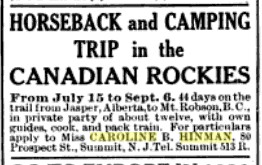 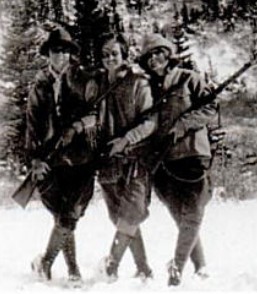 [Speaker Notes: -One of the reasons I’m interested in Caroline Hinman is that I’m a marketing historian and, therefore, I’ve been researching the marketing aspects of her business – how she found clients, who they were, what she charged, and was her business successful?
-We know from archival records and secondary sources that many of Hinman’s clients were well-educated teenage girls from wealthy American families, but she also ran trips that included boys, and men and women of all ages.
-Hinman screened applicants by means of a personal interview. She provided references and expected prospective campers who were unknown to her to do the same.
-Her location in Summit, NJ would no doubt have facilitated this since she had access to easy rail connections to New York City and interviewed new prospects there (Olcott, 1998; Gest n.d.)
-Some of her clients were referred to her by shared acquaintances, such as in the case of Lillian Gest, and others she found through placing advertisements in magazines. 
-Based on her advertised prices for 1939, a one month trip  in  the Rockies, leaving from NYC would cost approximately $5400 inclusive, plus $2700 in “travel expenses” in 2011 dollars, so this was not a cheap holiday (calculated via ‘Inflation Calculator’).
-This is a typical ad which ran in The Outlook, a weekly magazine published in NYC from 1870 to 1935. And this photo, which also appears on the cover of Cyndi Smith’s book, gives you some idea of the kind of camaraderie that developed among participants.
-Hinman was about 5 ft 5 inches tall, so not a big woman, but average for her time, as we can see from this photo.
-Photo left to right: Caroline Hinman, Lillian Gest, and Louise Vincent
-Hinman often fished to supplement food supplies for the trip.
-She and her female companions also hunted, bragged about their trophies and on one occasion she famously ‘bagged’ a grizzly.]
Travel with Off the Beaten Track
23 trips in Canadian Rockies, 1913 – 1941
Some for business, others for pleasure
19 trips outside North America, 1909 – 1951
Europe, Switzerland, France, Italy, Scotland, Algiers, Sicily, Algeria, Tunisia, Gibraltar, Spain, Phillipines, Japan, Hong Kong, Iraq, India, Siam, Cambodia, China, Guatemala, Mexico, South Africa
Sometimes hard to distinguish purpose of trip, e.g., business or personal
[Speaker Notes: -Estimates of the number of trips that Caroline led vary.
-Some of the materials she used to market her trips is available at the Whyte Museum, but it is not always possible to tell if the proposed trips actually took place and in at least one instance, Cyndi Smith reports on a trip that was cancelled due to lack of interest.
-But using Smith’s research and triangulating with the passport applications and ships’ passenger lists that are currently available through Ancestry.com, I’ve been able to ascertain that she took at least 23 trips to the Canadian Rockies between the years 1913 and 1941 and 19 trips outside of North American between 1909 and 1951. The actual number of trips she led is probably higher, since my dates end earlier that her ‘retirement date’ of 1960.]
Why Study Caroline Hinman?
Linkage with ongoing research on J.M. Gibbon
History of women’s entrepreneurship still far less developed than that of men
She’s different from women in Buddle (2010)
She’s single, supporting self, creating a demand
Influence on promotion of tourism in Rockies and economic development (Squire, 1995)
Small business as important as large
[Speaker Notes: -I first learned of Caroline Hinman while I was at the Whyte researching John Murray Gibbon, General Publicity Agent for the Canadian Pacific Railway and the subject of a biography I’ve been working on. Lena Goon suggested to me that Hinman deserved more attention that she’d received to date. I took a look at the materials at the Whyte and got hooked.
That Hinman is worth researching can be seen across a number of perspectives:
-The history of women’s entrepreneurship in Canada is still far less developed than that of men, whether you approach it from a business history or marketing perspective.
-I think that Hinman is different from the women described in Melanie Buddle’s recent study of businesswomen in British Columbia. For one thing, Hinman never married. And from what I’ve found so far, she supported herself, not a family including children. She wasn’t providing services to an urban market with an existing high demand. She created a demand for her services among an urban clientele but then delivered that service in a “rural” setting. I have also not be able to find any mention of her membership in any kind of business women’s association although she was a ‘joiner’ in the sense that she held multiple positions with charitable associations.
-Shelagh Squire has argued that the role of women in economic development and tourism promotion has not been sufficiently recognized. I’d say that we’ve come some of the way, but that there is much work left to do.
-From the perspective of a marketing historian, we’ve seen some good biographical work done on early marketing academics in the US, and also some work on the ‘great men’ and occasionally ‘great women’ of marketing, including the field of advertising. 
-But research on marketing practitioners is more difficult – they don’t often leave us sufficient residue. I would argue that these people are even more important from a pedagogical perspective, since the majority of our students will not go on to lead international marketing agencies or obtain positions as Chief Marketing Officers in large corporations. The histories of small, entrepreneurial businesses needs to be told.]
What’s next?
Primary Sources:
Whyte Museum: 
CBH fonds: journals (1915, 1933, 1946), some marketing materials, images, film
Other fonds: customers’ journals, correspondence
Ancestry.com: passenger lists, passport applications, census docs, genealogy
Email contact with grand-niece
[Speaker Notes: -So what’s next in my study of Hinman?
-Well, I have been working my way through the resources available at the Whyte
-And I have also used somewhat non-traditional sources, such as the materials available through Ancestry.com, an online database frequented by genealogists and family historians.
-But I’m wondering if anyone here has leads or suggestions regarding where I might be able to find additional materials.]
What’s next?
Mary Vaux Wolcott (1860 – 1940)
Mary Schaffer Warren (1861-1939)
*Mary Jobe Akeley (1878-1966)
Caroline Hinman (1884-1966)
*Donald ‘Curly’ Phillilps (1884-1938)
*Jim Boyce (1892-1982)
*Lillian Gest (1898-1986)
Georgia Engelhard Cromwell (1906-1986)
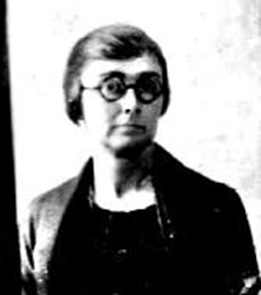 [Speaker Notes: These are just some of the people whose lives or time in Banff overlapped with Hinman’s.
-Those with an asterisk in front of their names are people that I can confirm she interacted with. And there are several others including: Dr. Mary Goddard Potter, who joined Hinman on at least 4 trips in the early 1920s, Lily ‘Wiffie’ Lewis Seneff, who is described as a friend, Bert Wilkins, Joe Soper, Louise Vincent and others.
-If anyone is familiar with documents left by these people that reference Hinman, I’d love to hear about it.]
What’s next?
It has been suggested that Hinman was able to make a ‘good living’ from travel business
but no accounting records (yet)
Investigating:
wills and estate records (father, mother, CBH) 
land registry documents (did she inherit/purchase/rent?)
[Speaker Notes: One of the main questions I am still trying to answer is whether the income from Off the Beaten Track was sufficient for Hinman to support herself.
-I’m hoping to hire a genealogist in New Jersey to check some of the typical sources for me.
-But I’d also appreciate hearing about research on other businesses in the same or related fields, to get a sense of what was possible in terms of earning potential.]
Questions?
[Speaker Notes: Sources Cited:

Buddle, Melanie (2010) The Business of Women: Marriage, Family, and Entrepreneurship in British Columbia, 1901-1951. Vancouver, BC: University of British Columbia Press.

Gest, Lillian (n.d.) Chapter 2: Off the Beaten Track in Lillian Gest’s untitled memoirs. Lillian Gest fonds, Whyte Museum of the Canadian Rockies, M67/41.

Hinman, Caroline B. (1938) Obituary for Donald Curly Phillips. Caroline Hinman fonds, Whyte Museum of the Canadian Rockies, M67/78.
 
Olcott, Edward S. (1998) 20th Century Summit, 1899-1999. Summit, NJ: Howell & Williams.

Smith, Cyndi (1989) Off the Beaten Track: Women adventurers and mountaineers in Western Canada. Mountain View, AB: Coyote Books.

Squire, Shelagh (1995), “In the Steps of ‘Genteel Ladies’: Women Tourists in the Canadian Rockies, 1885-1939,” The Canadian Geographer, 39 (1), 2-15.]